Geoteknisk sektorportal nationell datainfrastruktur för tillgång till genomförda geotekniska undersökningar
Geoteknisk sektorportal
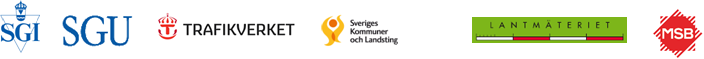 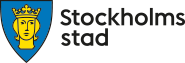 Det borras för ungefär 500 Mkr per år i Sverige, varav TRV står för hälften. Utförda borrningar redovisas i Geosuite. 

Samla, digitalt arkivera och WMS-exponera ett stort antal borrningar och geotekniska undersökningsområden nationellt. Exponering sker på bl a geodata.se och i andra webb-applikationer. 

I ett utbyggt skede är nyttoeffekterna bl a lägre undersöknings- och markbyggnadskostnader.
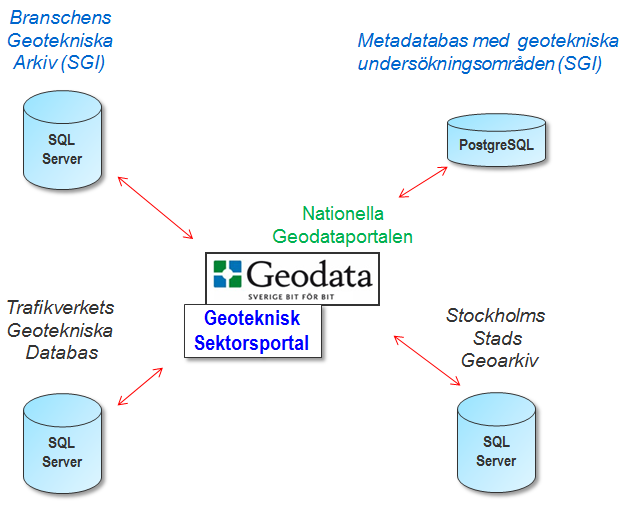 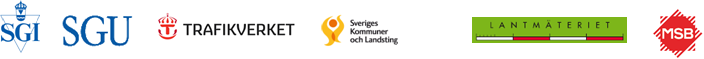 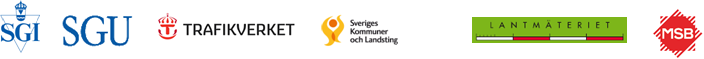 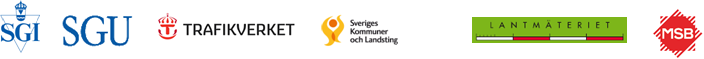 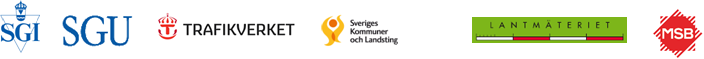 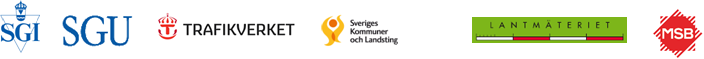 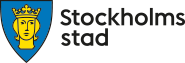 Startsida: http://gis.swedgeo.se/startgsp/ - härifrån nås alla resurser inom Geoteknisk sektorportal
GeoSuite-projekt med korrekt plansymbol, profilritning samt ev. RGeo/MUR
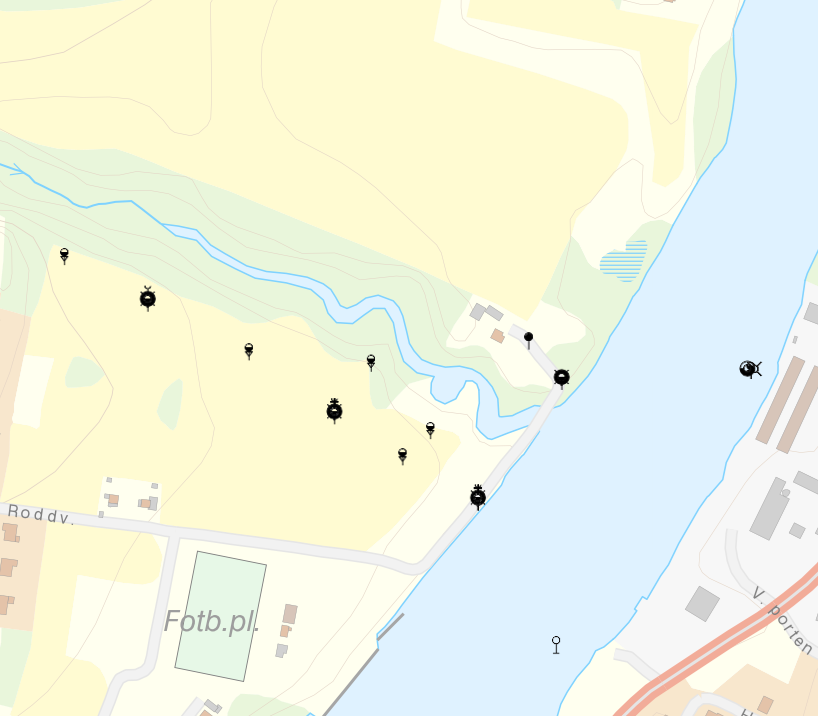 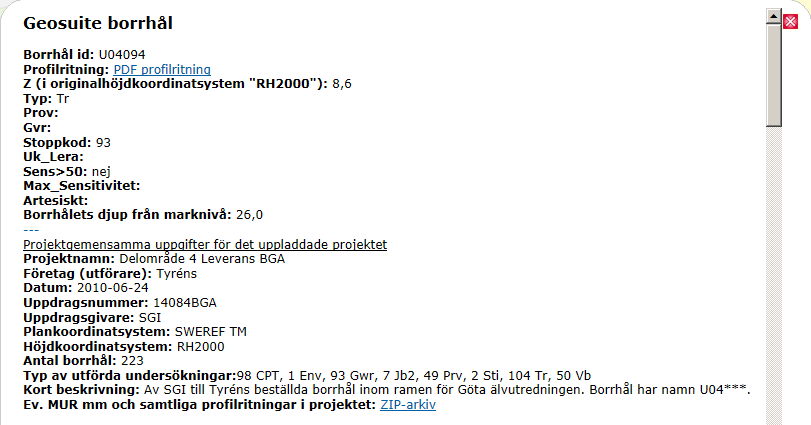 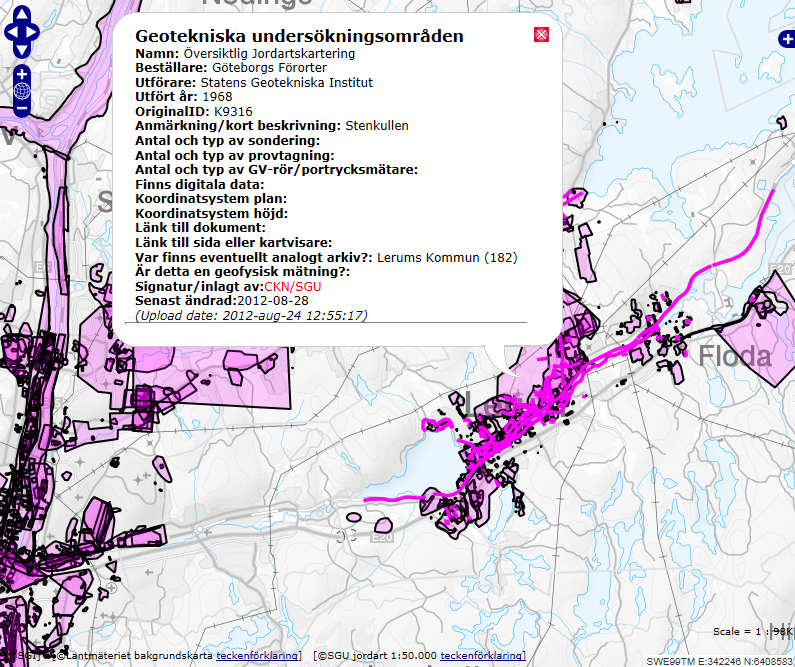 Geotekniska undersökningsområden, ca 7000 registreringar
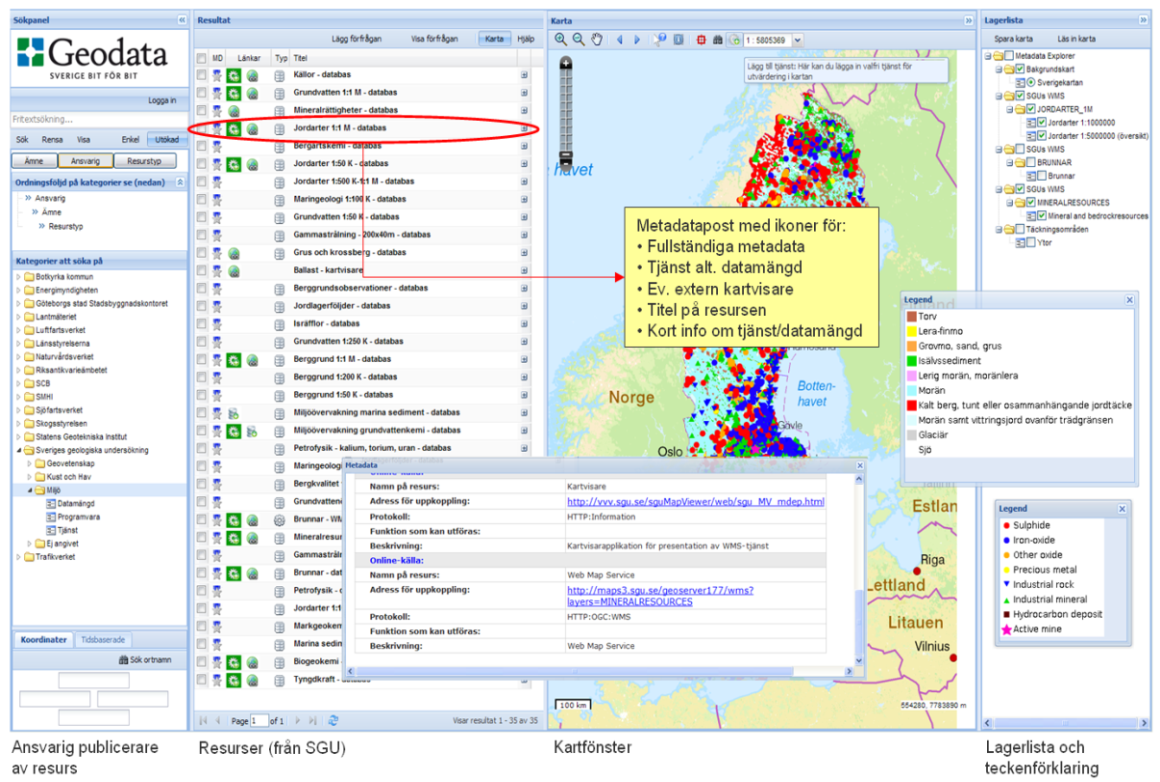 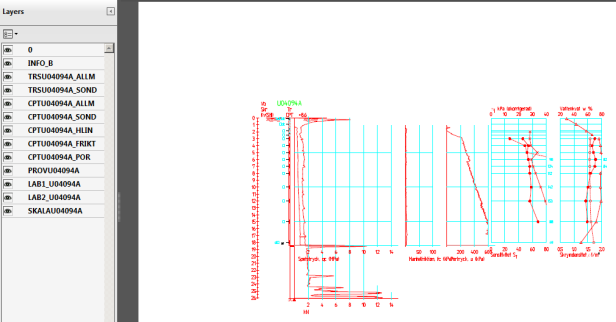 Geodata.se – Geoteknisk sektorsportal är några tematiska WMS-er av hundratals andra från svenska myndigheter och dataleverantörer
Från borrbandvagn  BGA  WMS på Geodataportalen 
				(och andra webbsidor)
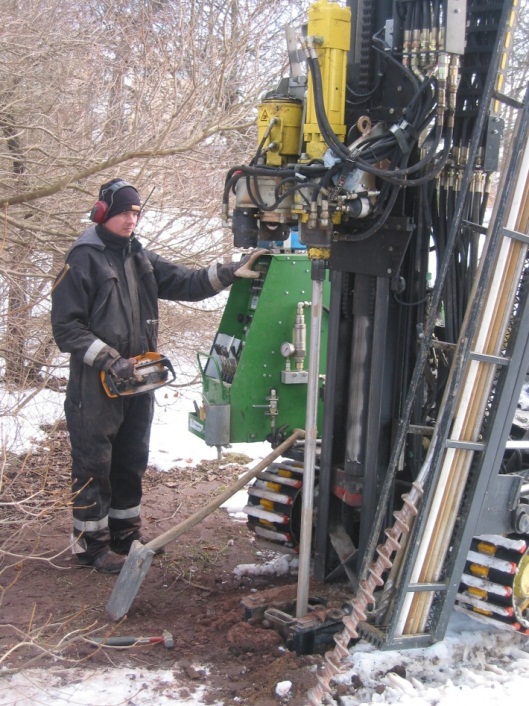 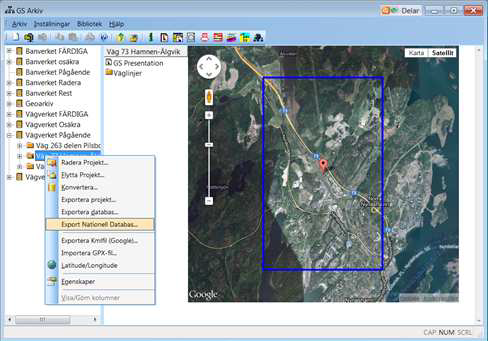 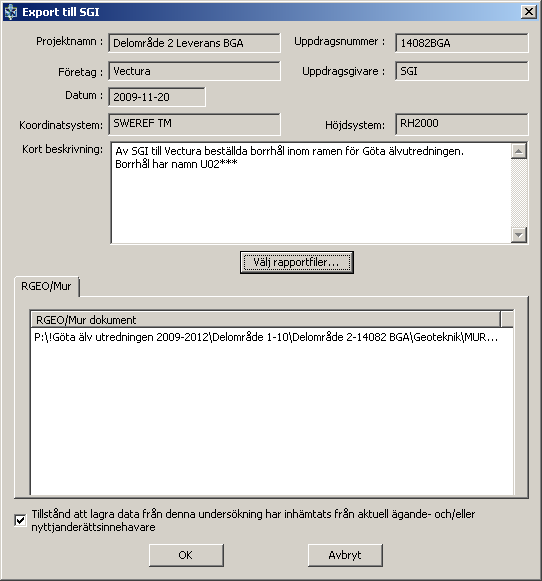 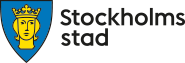 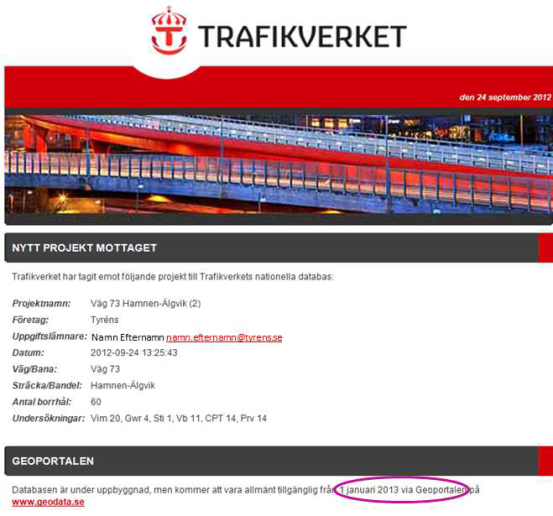 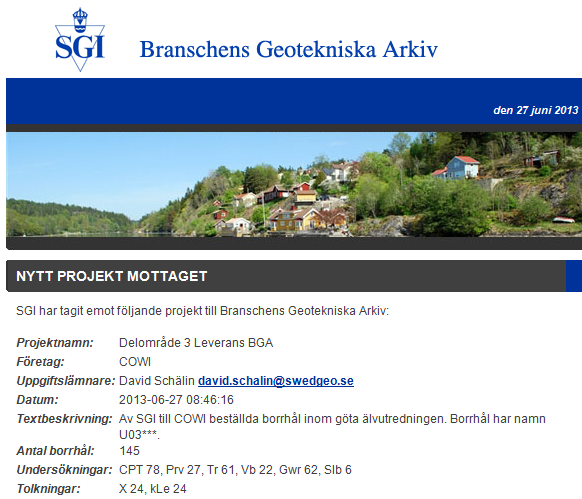 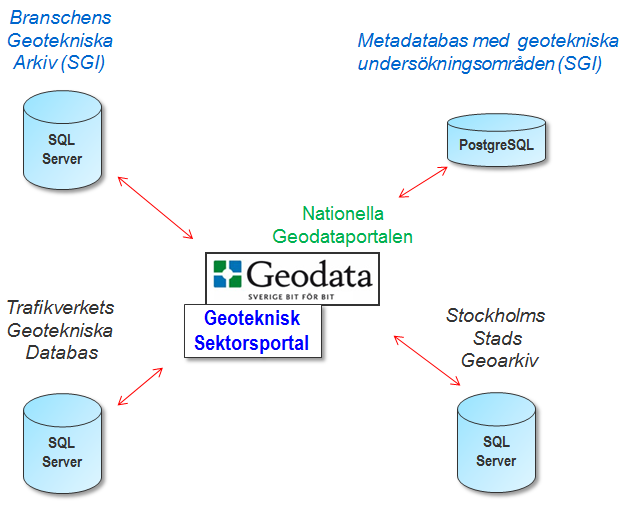 WMS
Visning av individuella borrhål från 
Branschens Geotekniska Arkiv (BGA)
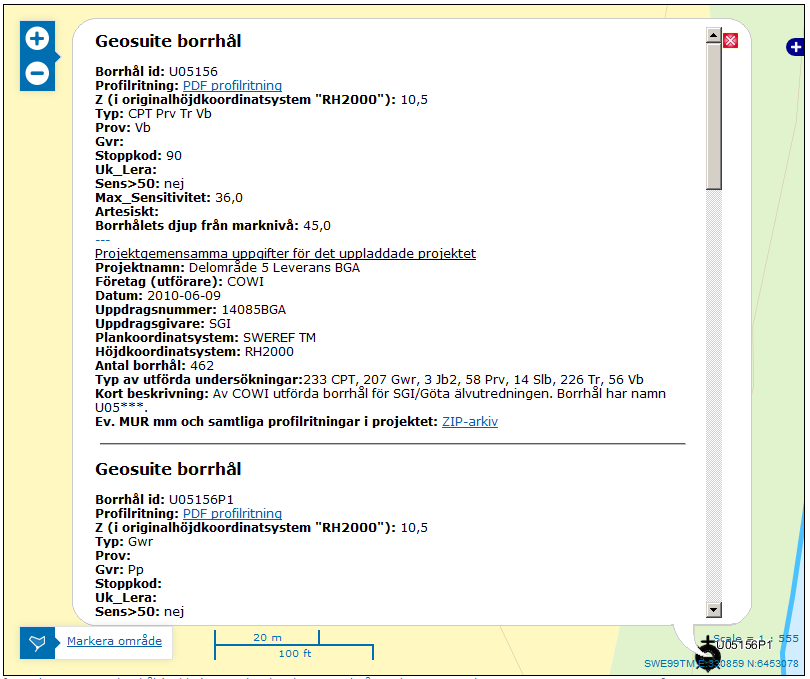 Det finns tydliga instruktioner för:

Nedladdning av Geosuite borrhål
Uppladdning av Geosuite borrhål
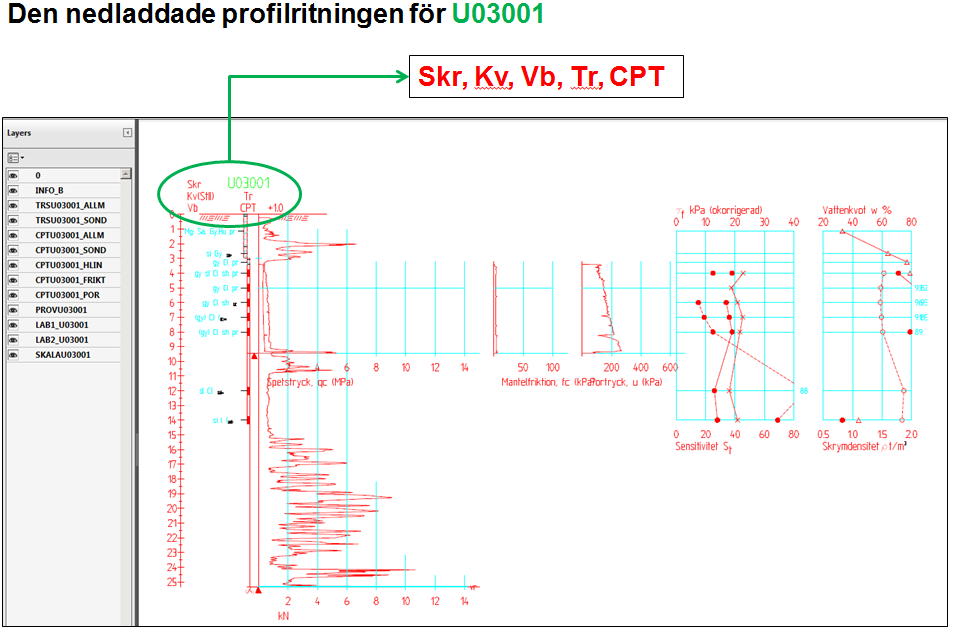 Dataleverantörer borrhål
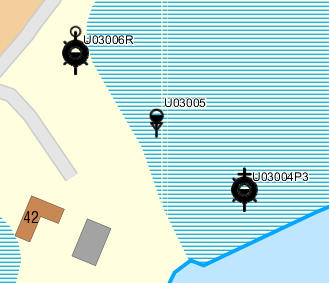 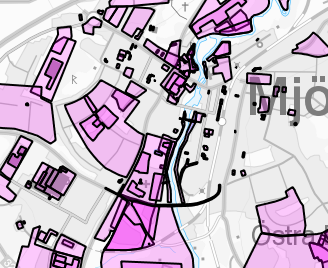 Dataleverantörer undersöknings-
områden
Ägare eller utförare av undersökningar på uppdrag av:

Kommuner

Byggherrar inom offentliga och    privata sektorn

Myndigheter

Juridiska förhållanden – vad gäller för nyttjande av data – är i stort utredda i samråd med jurister på LM, TRV, SKL och från branschföreträdare som STD.Vi kommer att tillhandahålla underlag lämpligt för att infoga i kommande avtal med utförare.
Kommuner med upprättade 
   (metadata)-arkiv

 SGU